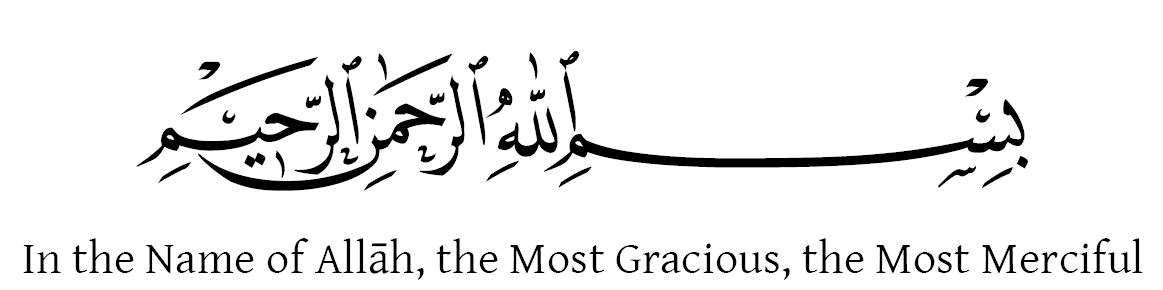 আস্‌সালামু আলাইকুম ...
সকলকে শুভেচ্ছা
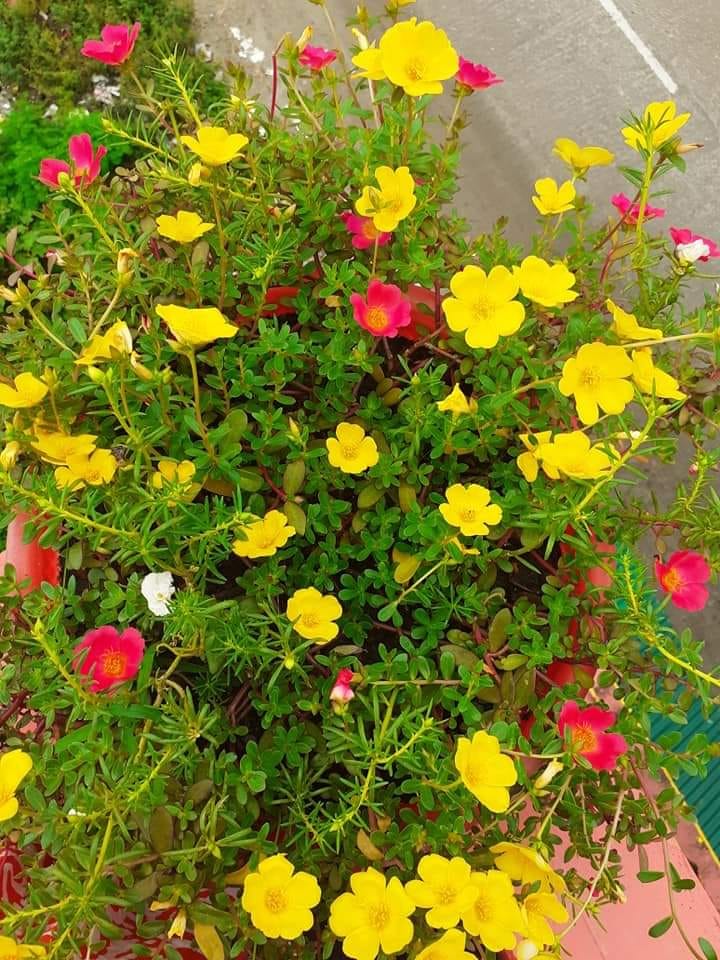 ইসলাম ও নৈতিকশিক্ষা মুহাম্মদ নজরুল ইসলামসি,জে,এম উচ্চ বিদ্যালয় ধর্মীয় শিক্ষক
01716955718
nazrulcjm66@gmail.com
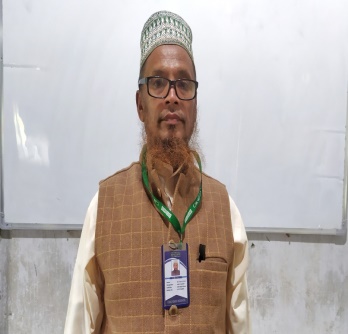 10ম শ্রেণি২য় অধ্যায়
পাঠ -৭
সূরা আদ্‌- দুহা
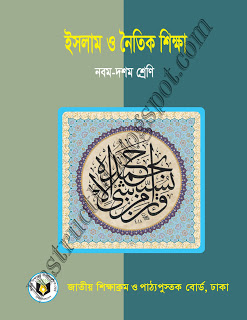 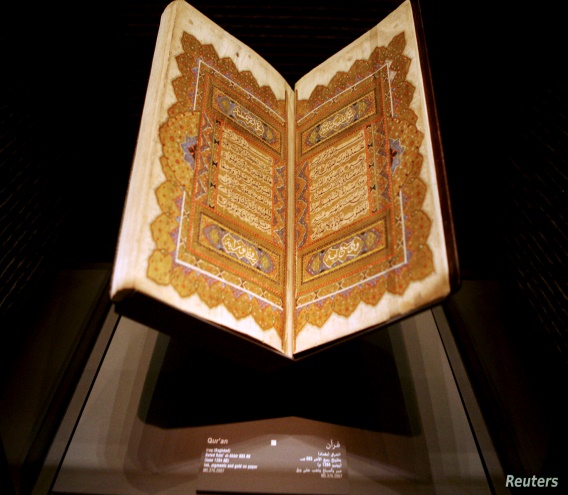 সূরা আদ্‌- দুহা
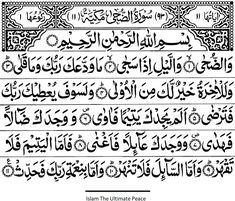 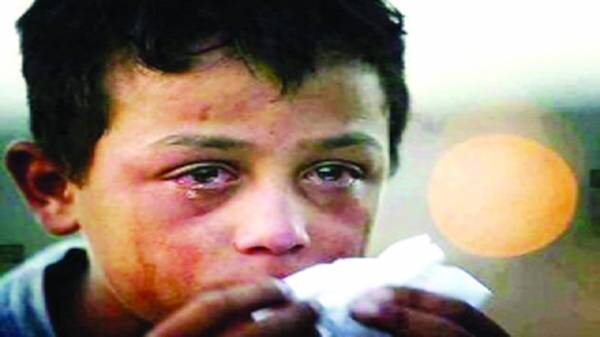 অতএব...
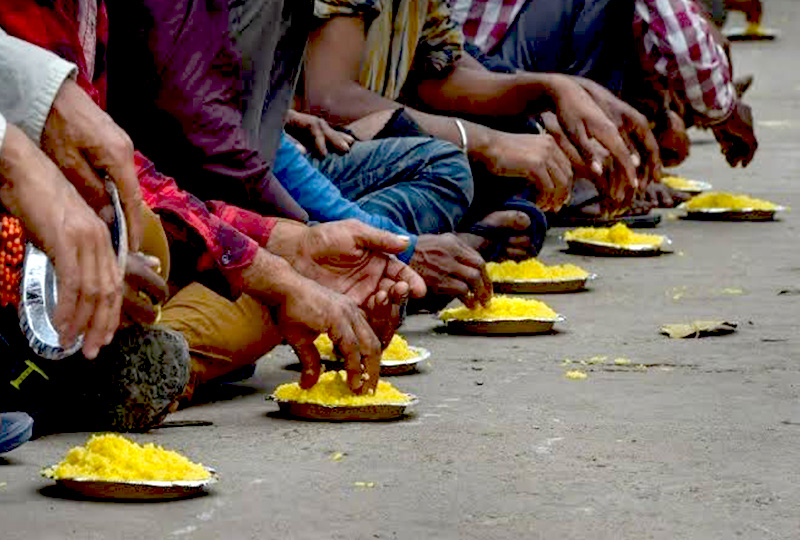 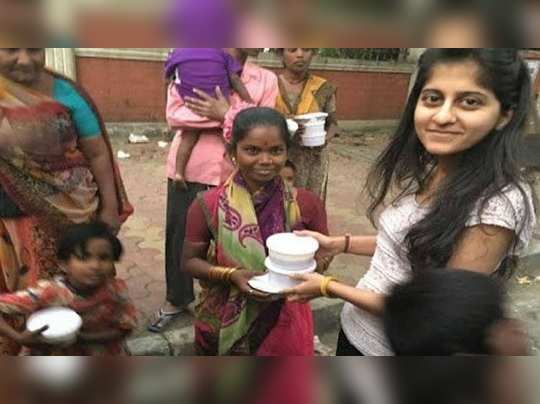 এ পাঠে আমরা
জানলাম
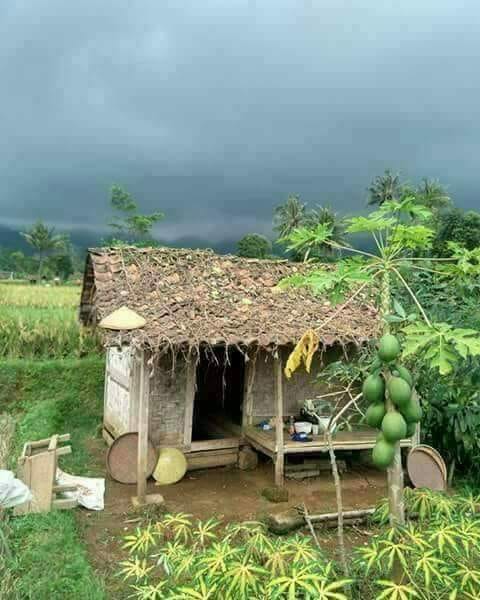 বাড়ীর কাজ
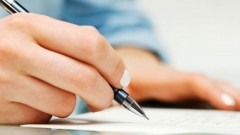 “নিশ্চয়ই আপনার জন্য পরকাল  ইহকাল অপেক্ষা শ্রেয়।”
       ব্যাখ্যা কর।
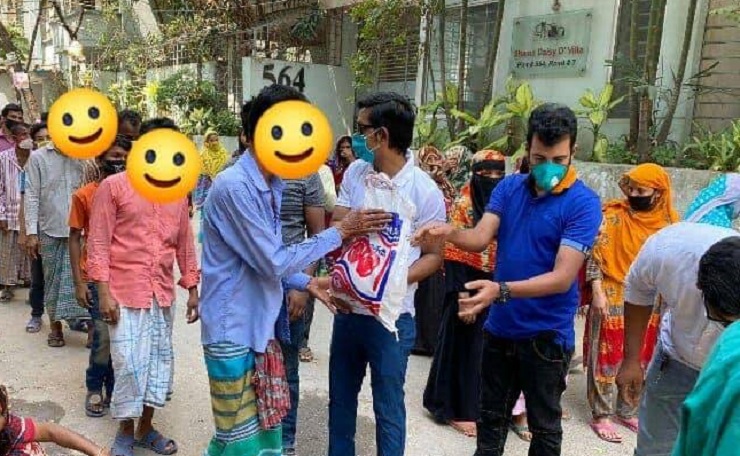 ধন্যবাদ
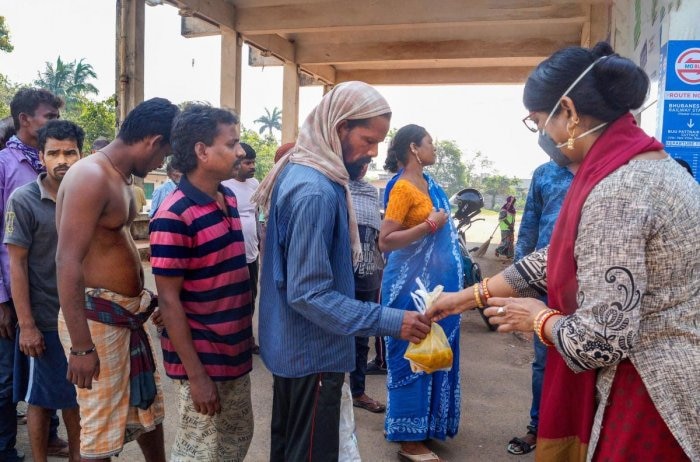 আল্লাহ্‌ হাফিজ